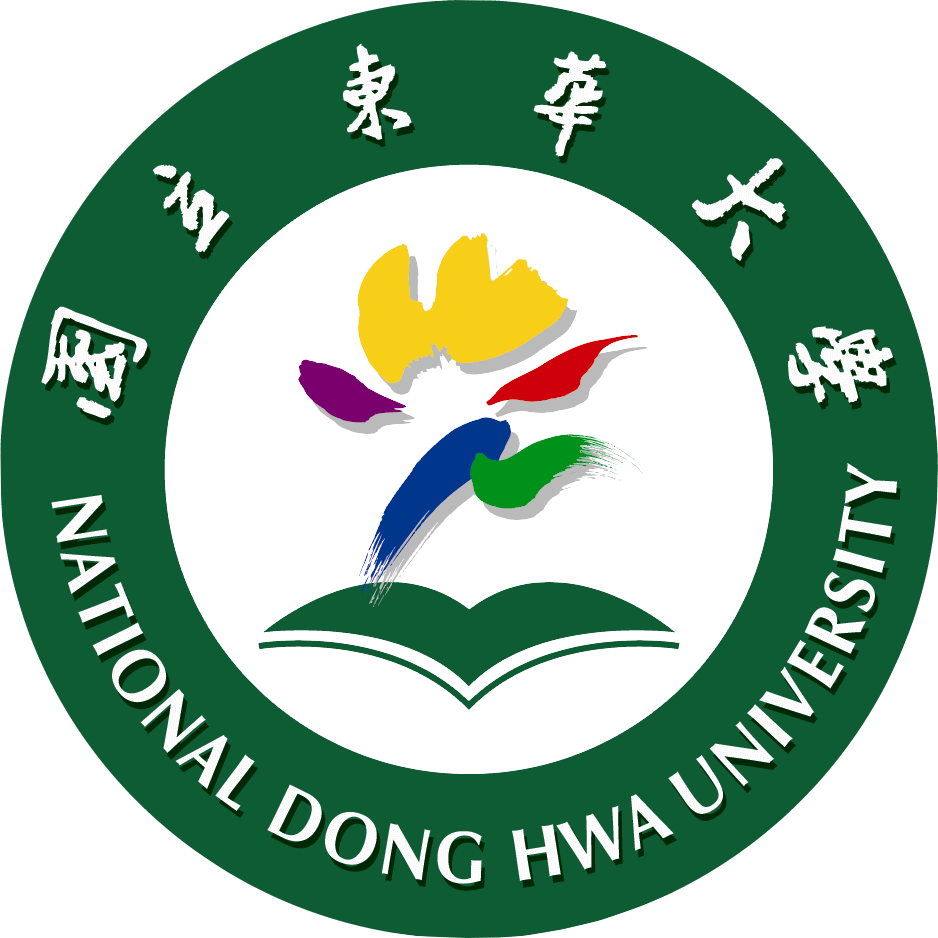 keep Walking
因為堅持，所以成功
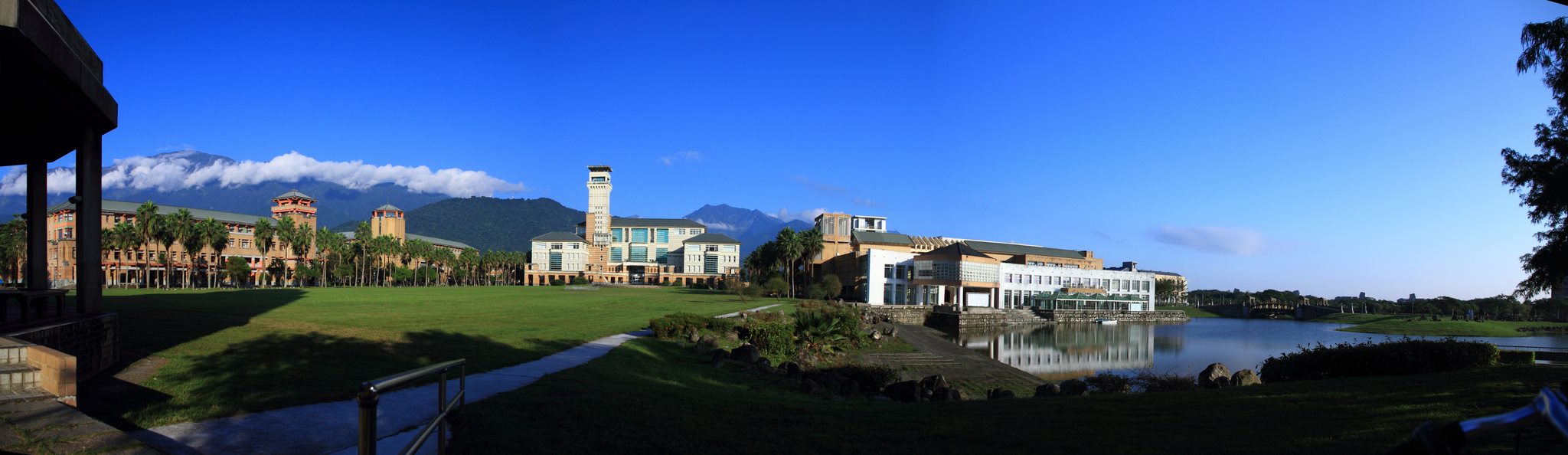 國立東華大學 運籌管理研究所
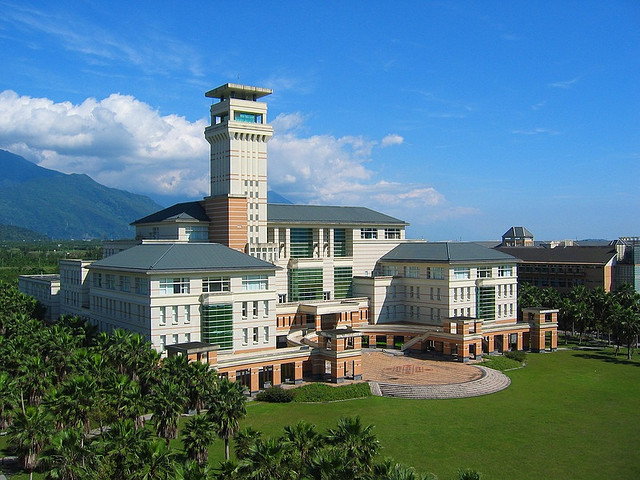 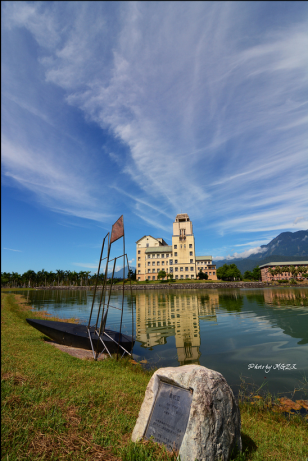 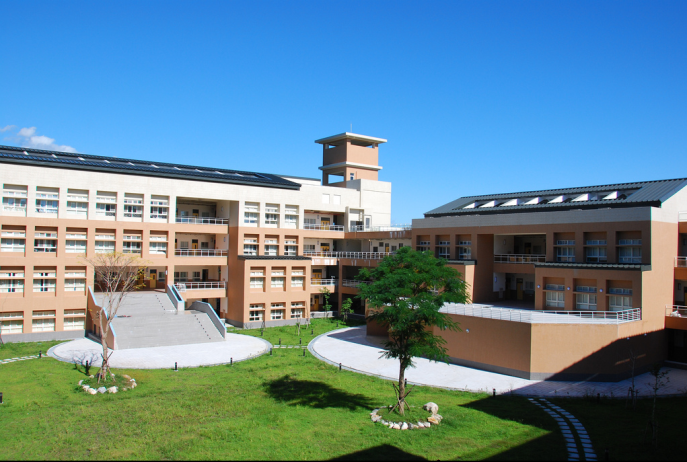 知名公司
2
年份
年營業額
(NT$)
2007
2008
2009
2010
2011(一至十月)
lativ
風行的產品，年銷
六十萬件的polo恤
二十萬件的T恤
一千萬
一億
三億七千萬
十五億
三十億
3
值得思考的問題
企業如何規劃、執行作業？
利豐如何調度萬計的分包工廠以及近兩百萬的工人?
lativ如何估算產品的需求？
Wal-Mart的運籌系統為何比同業出色？
…
4
什麼是運籌?
運籌管理是新興的管理領域，結合工業管理、運輸管理、資訊管理、國際企業等學門，企業善用運籌管理知識，整合資訊、技術、原料、協力廠商，可串聯起整個供應鏈，在採購成本與品質、生產成本與效能、庫存成本與服務水準配送成本與速度、聯盟合作與全球競爭之間，求取最適的平衡，全面提昇企業在全球市場的競爭力。
精確（而有點催眠作用）的定義
原料供應
生產
銷               售
原產地
工廠
(製造商)
(供應商)
物流中心
消費地
配送
輸送
輸送
調度物流
生產物流
銷售物流(狹義)
資料來源：中華民國物流協會八十九年九月
運籌─廣義的「物流」(business logistics)
5
什麼是運籌?
一切輔助生產與銷售的後勤作業
簡單的定義
原料供應
生產
銷               售
原產地
工廠
(製造商)
(供應商)
物流中心
消費地
配送
輸送
輸送
調度物流
生產物流
銷售物流(狹義)
資料來源：中華民國物流協會八十九年九月
運籌─廣義的「物流」(business logistics)
6
跨領域的結合
存貨管理
生產計劃
作業排程
物料管理
倉儲營運
配送規劃
車隊調度
運輸網路
運籌管理
作業研究
供應鏈管理
專案管理
商業物流
定價策略
通路策略
人工智慧
電子商務
企業資源規劃
決策支援系統
製造商
系所課程
倉儲
配送中心
顧客
所學之課程幾乎涵蓋整條供應鏈，學生常選科目基本分為三個部分。
論文、運籌管理講座
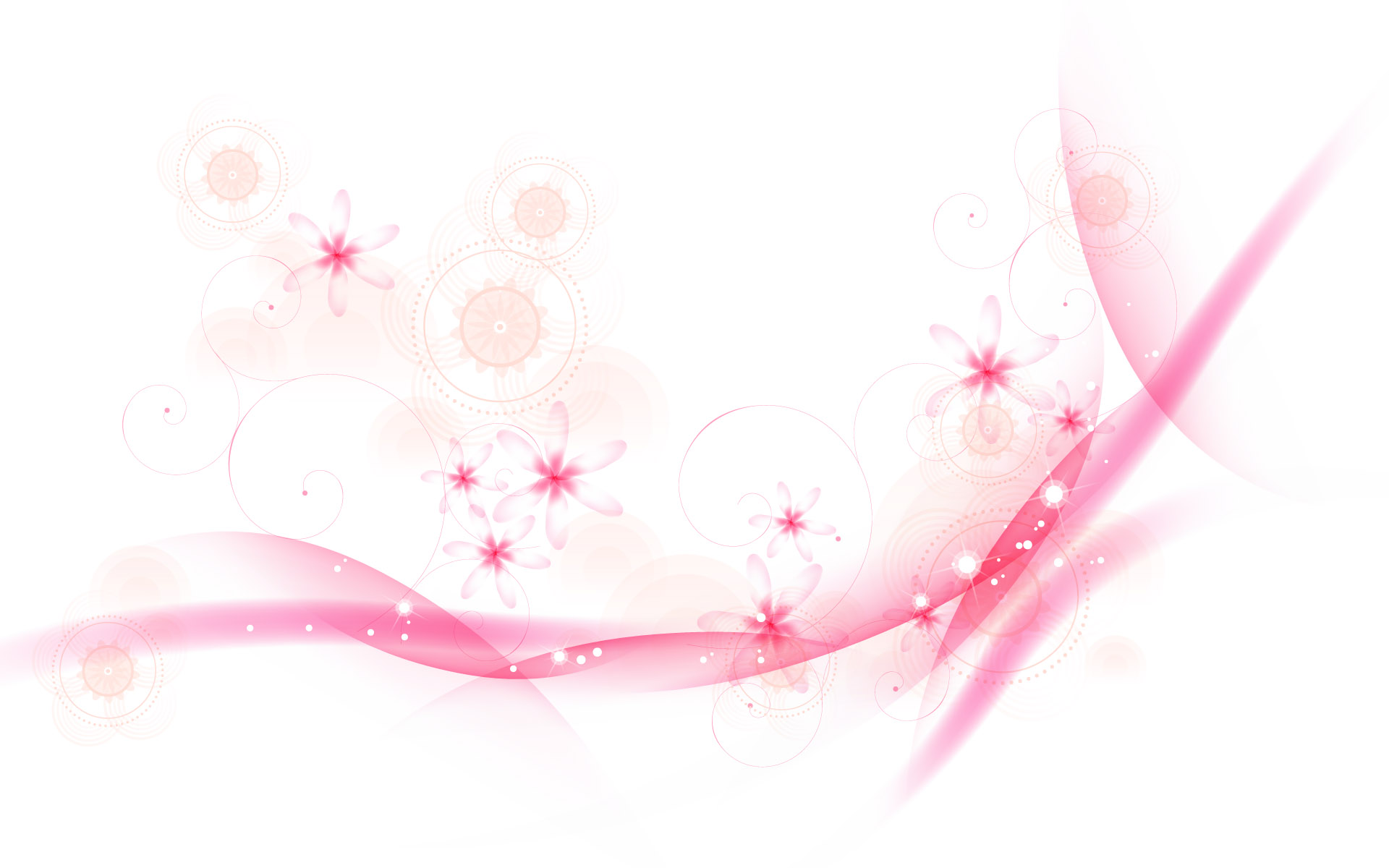 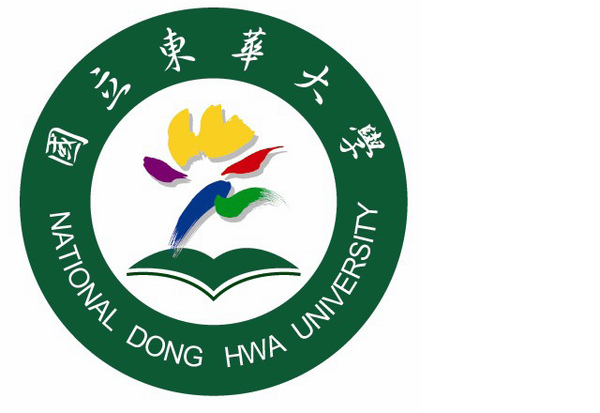 師資陣容
皆為全球百大名校畢業之博士!
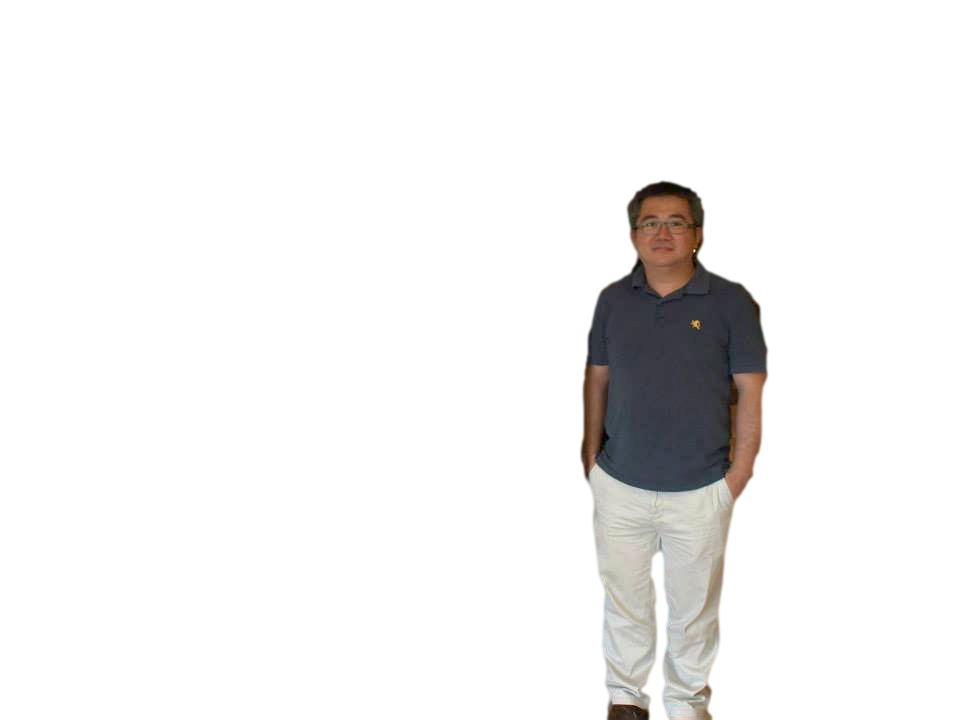 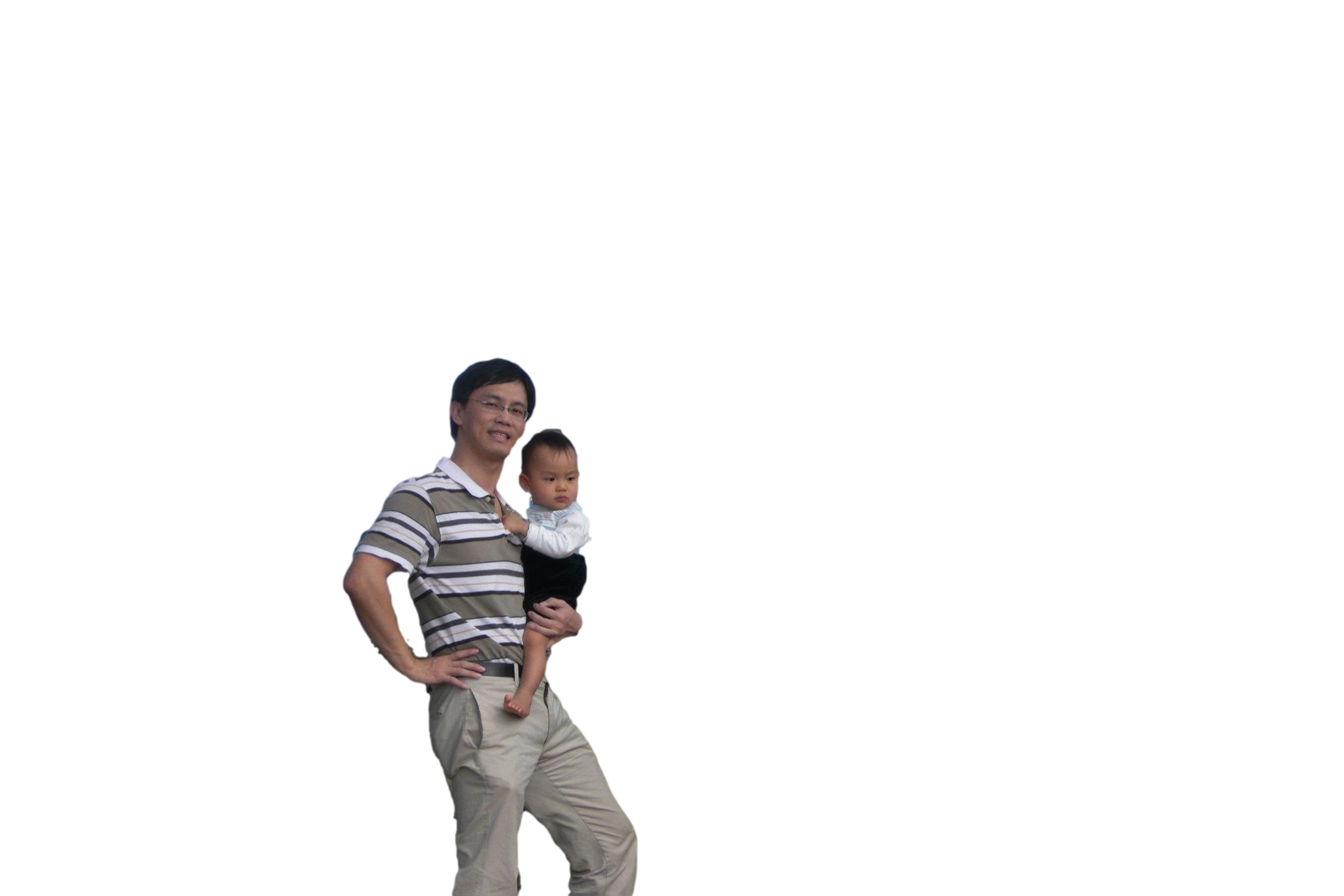 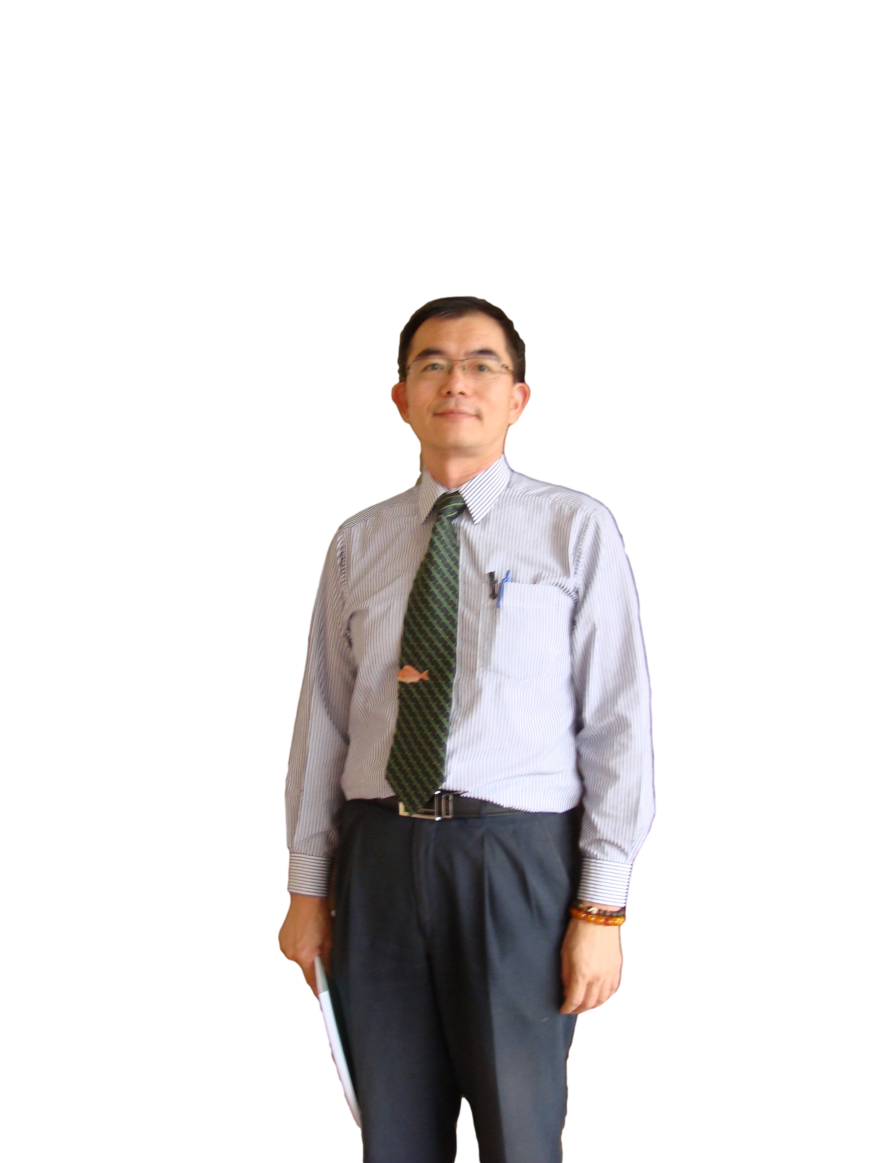 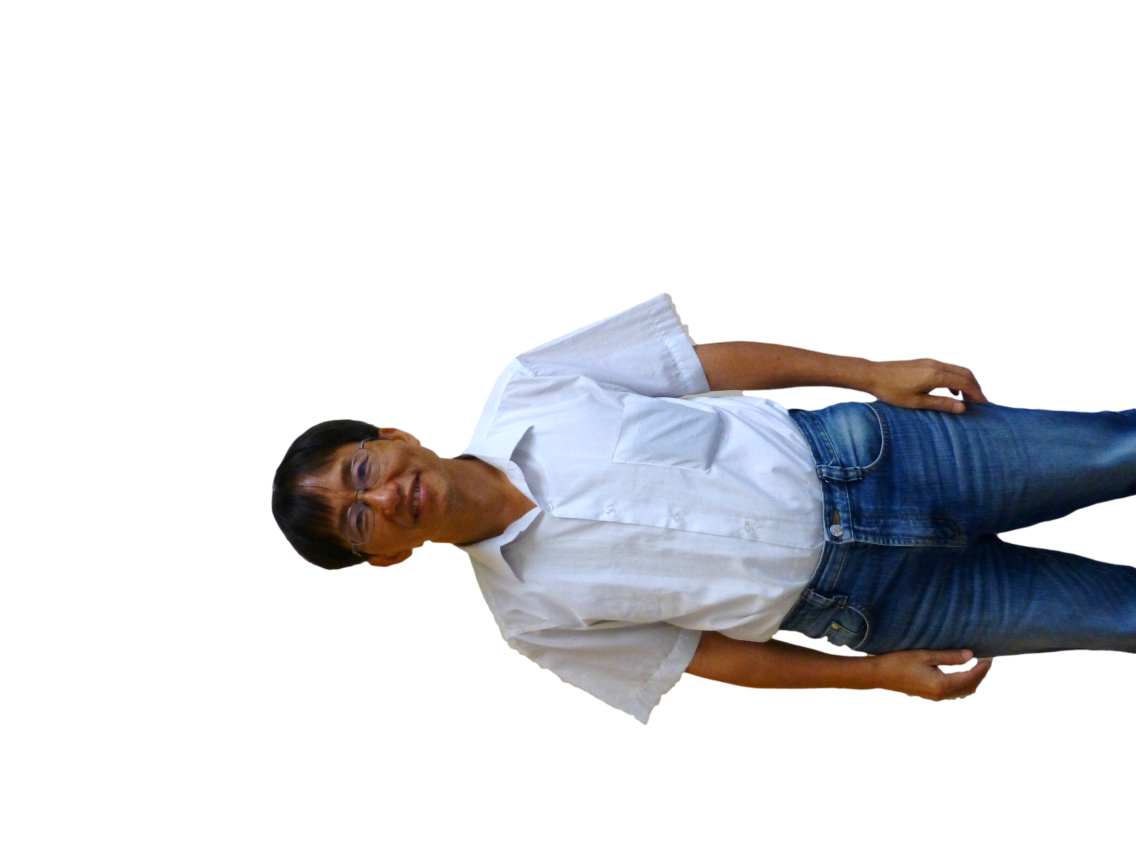 褚志鵬 老師
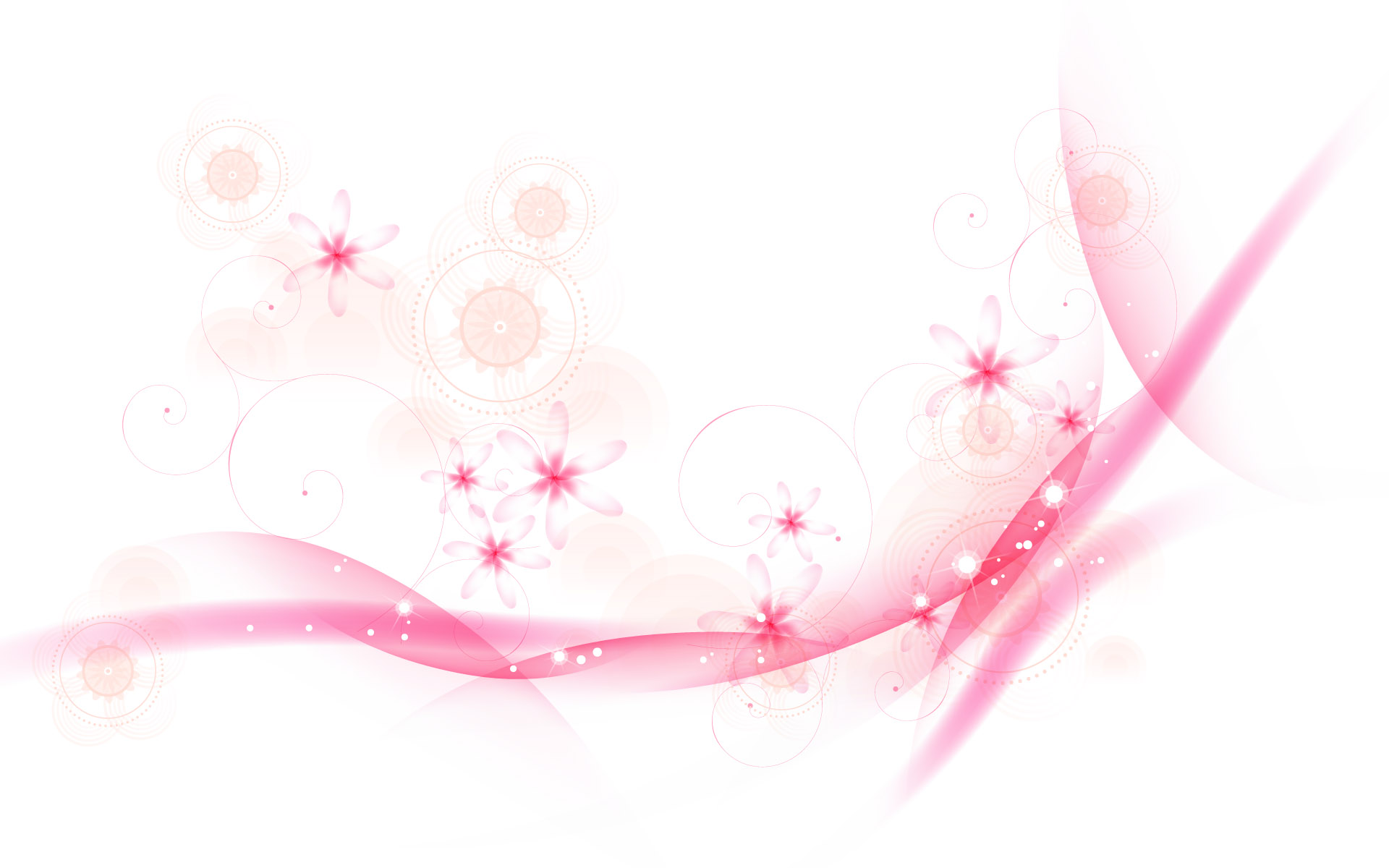 Dr. Chih-Peng Chu
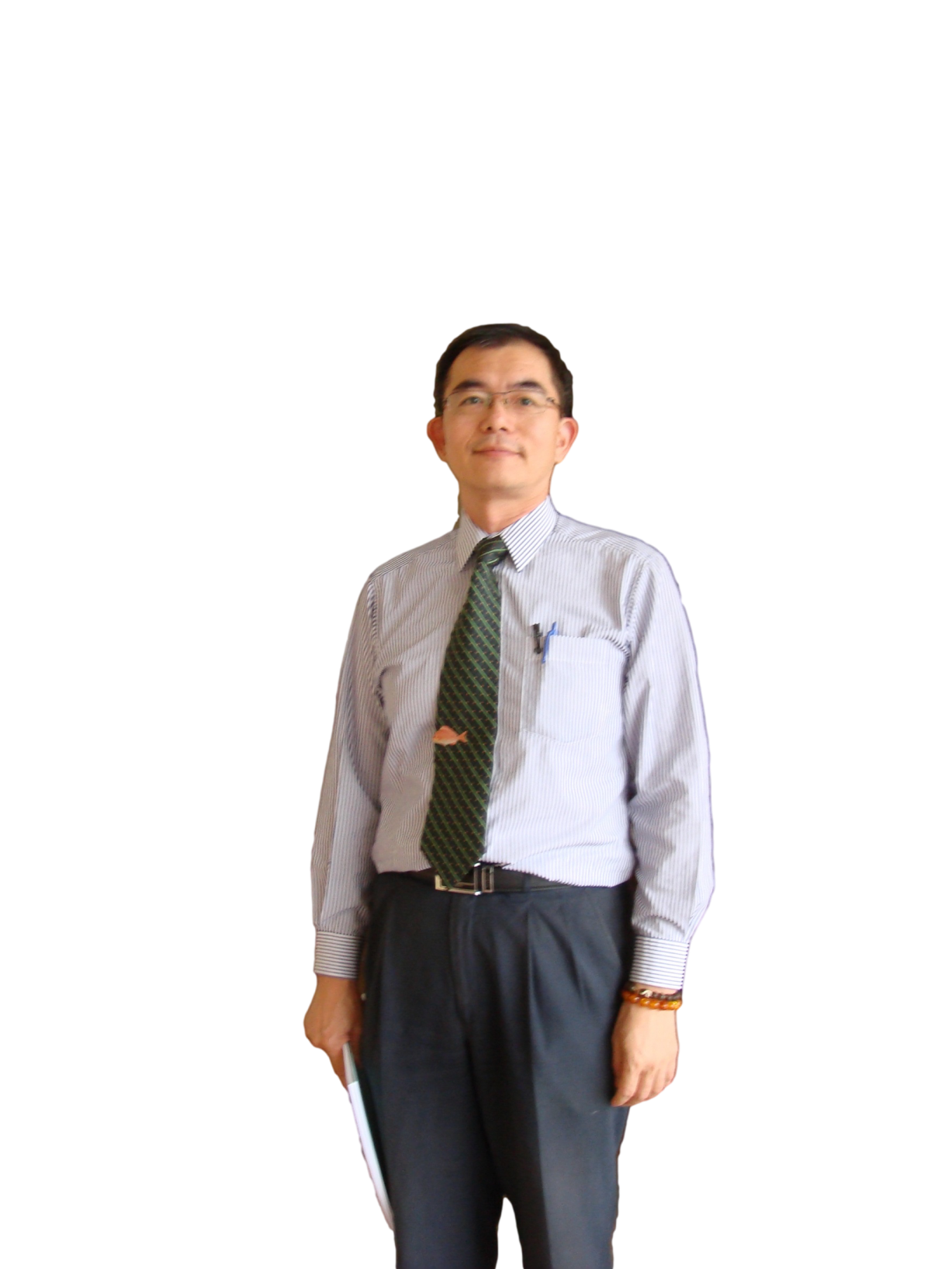 美國史丹福大學 
       工程經濟與作業研究博士
研究專長:
 網際網路經濟與策略
 運輸經濟與管理
溫日華 老師
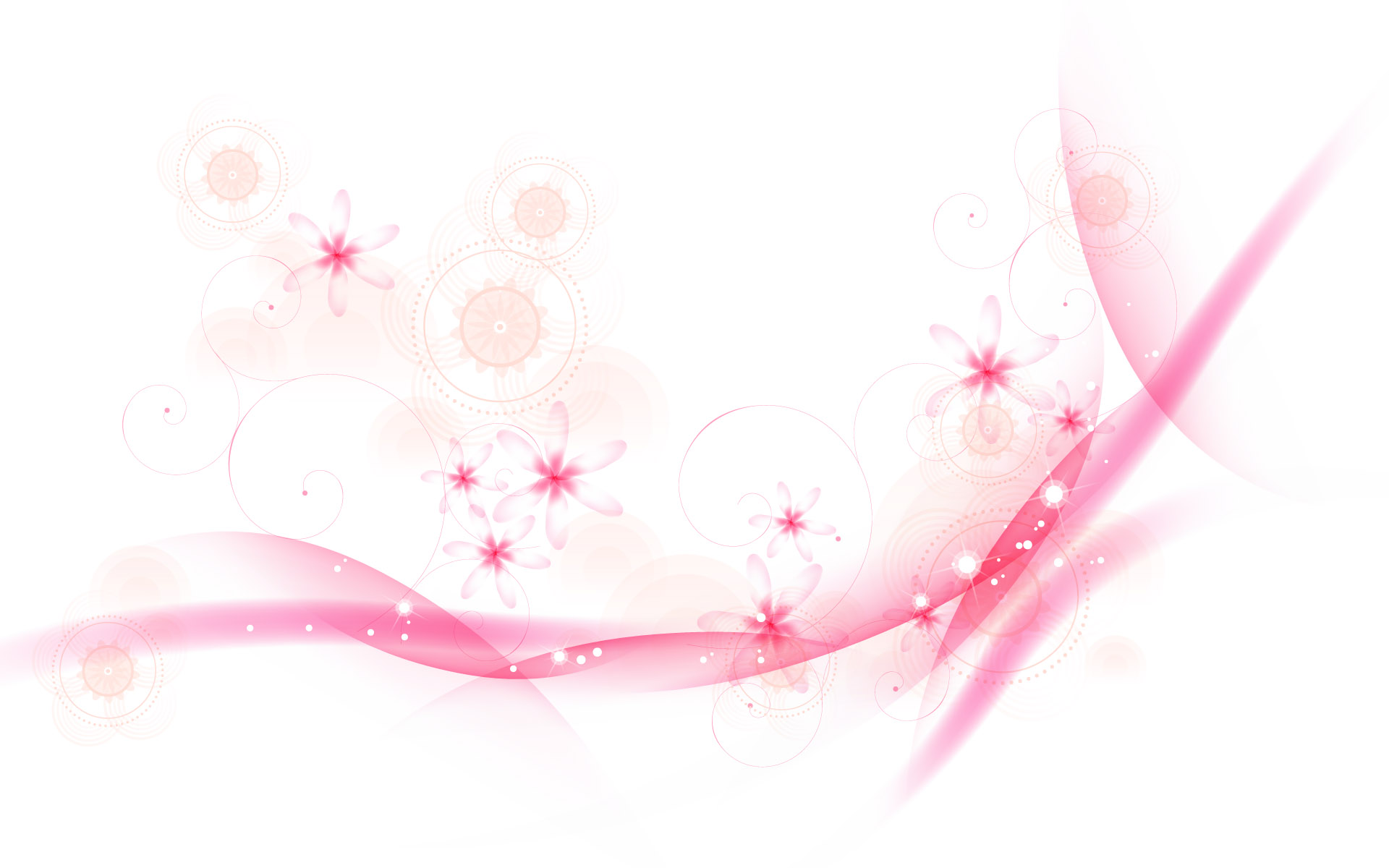 Dr. Yat-Wah Wan
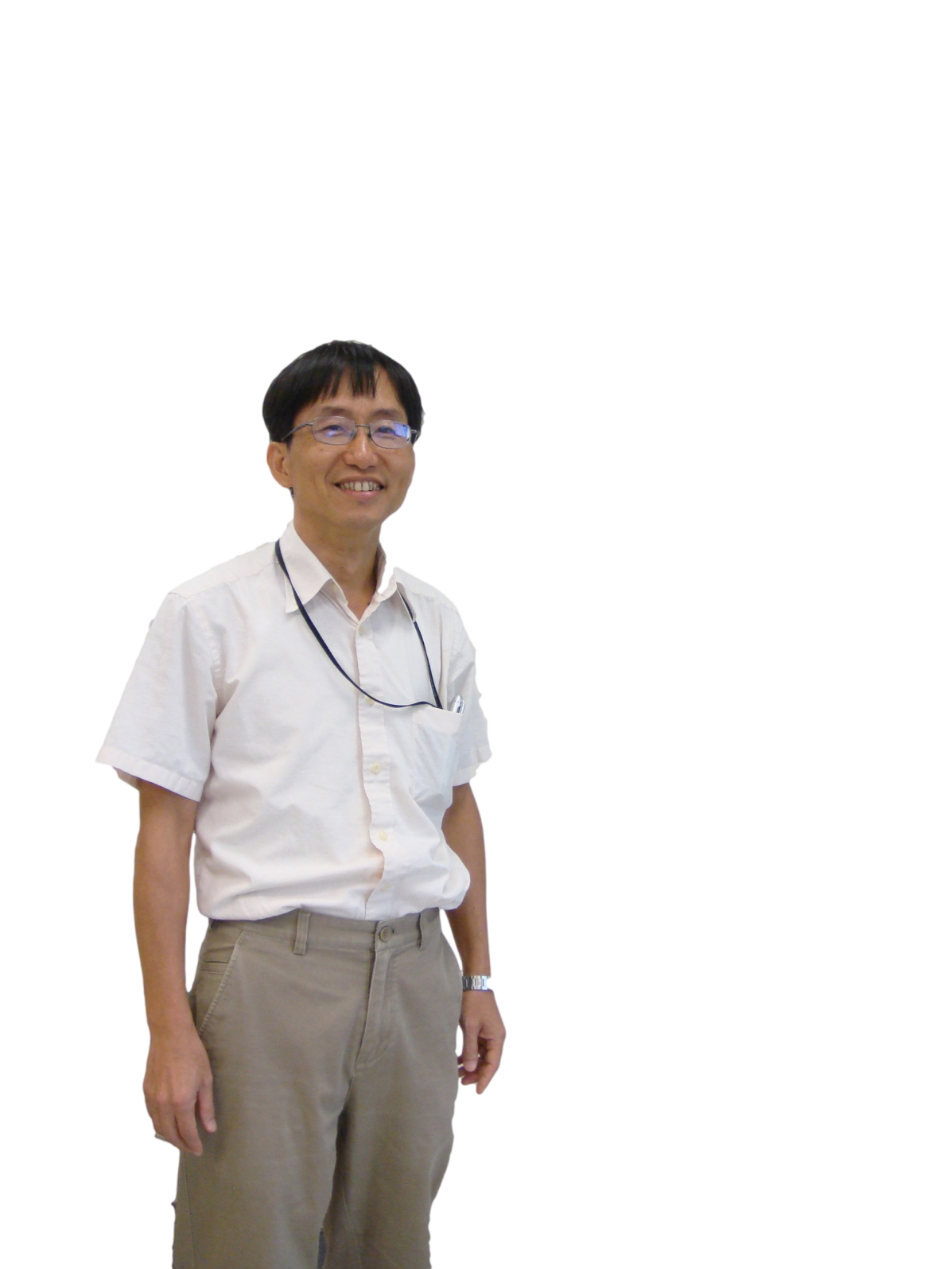 美國加州大學柏克萊分校 
                       作業研究學博士
研究專長:
       物流管理
       隨機過程
       作業研究
吳政翰 老師
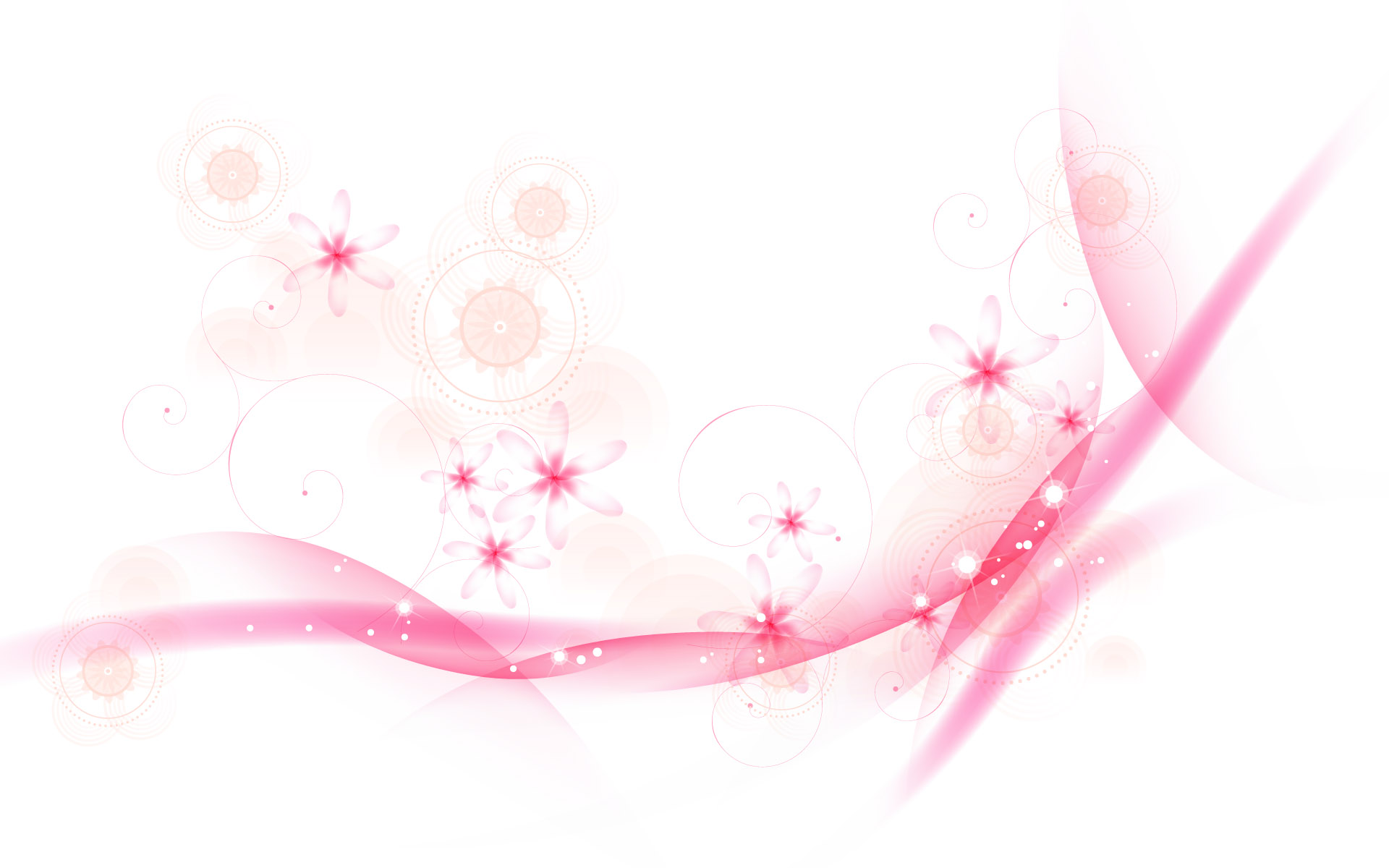 Dr. Gen-han Wu
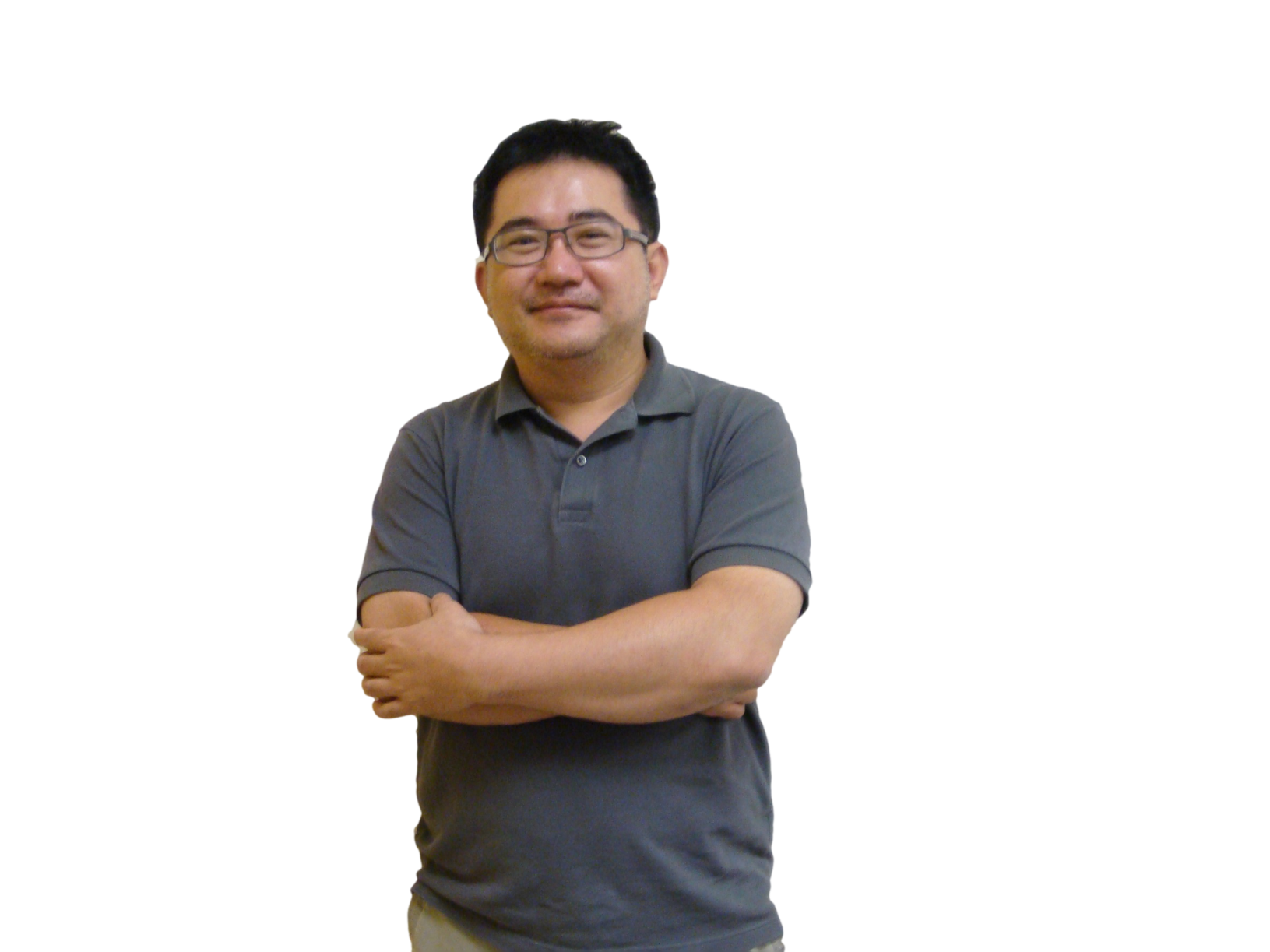 美國賓州州立大學 
         工業工程與作業研究博士
研究專長:
  網路最佳化
  生產計劃與排程 
  啟發式演算法
  作業研究應用
陳正杰 老師
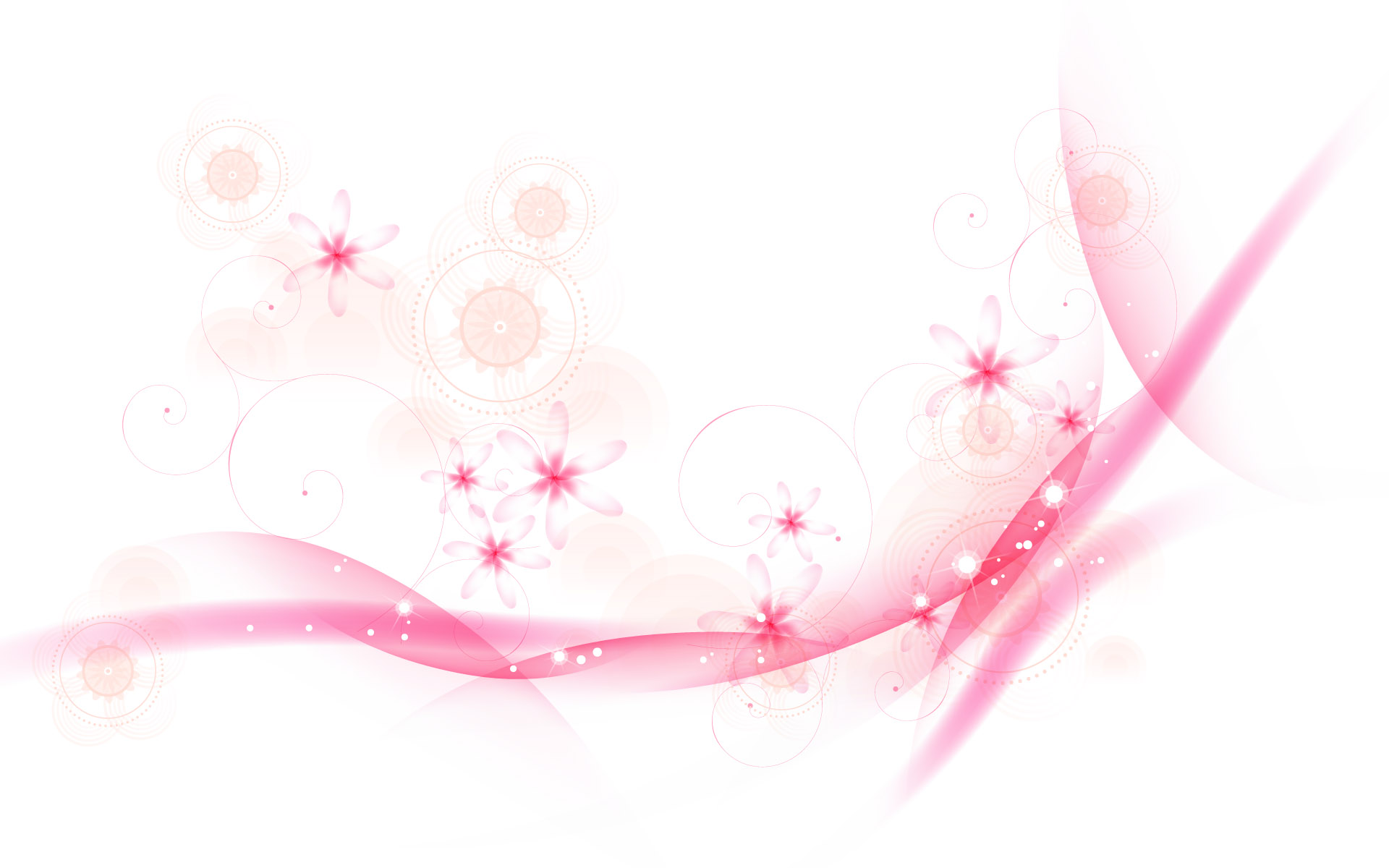 Dr. Frank Chen
美國馬里蘭大學 土木工程所運輸組博士
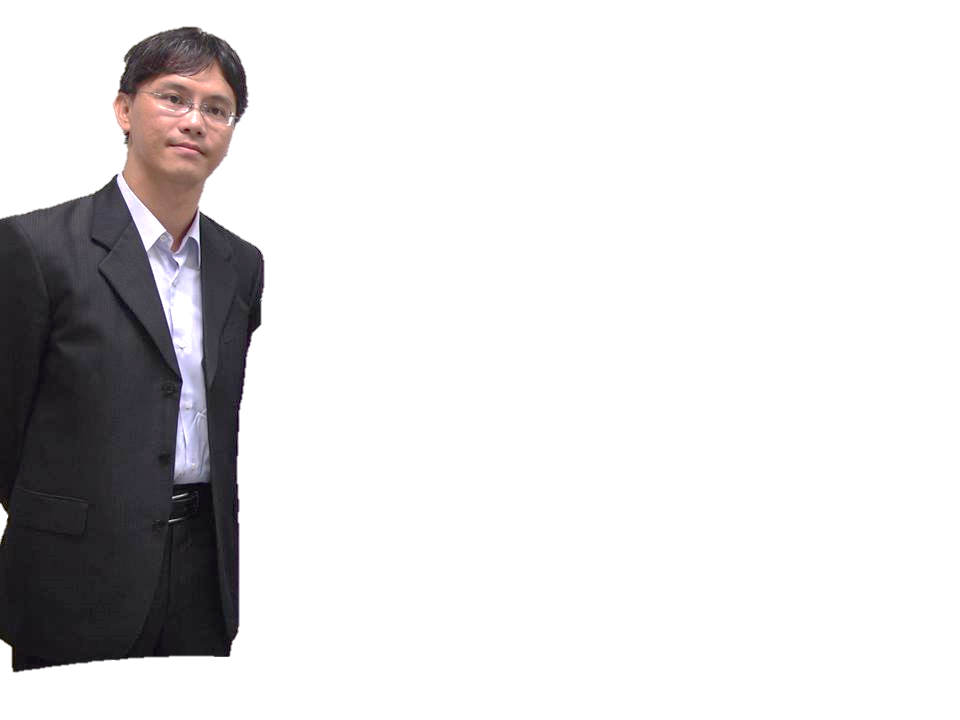 研究專長:
  供應鏈運輸管理
  綠色運籌
  網路最佳化
  作業研究應用
  運籌系統模擬
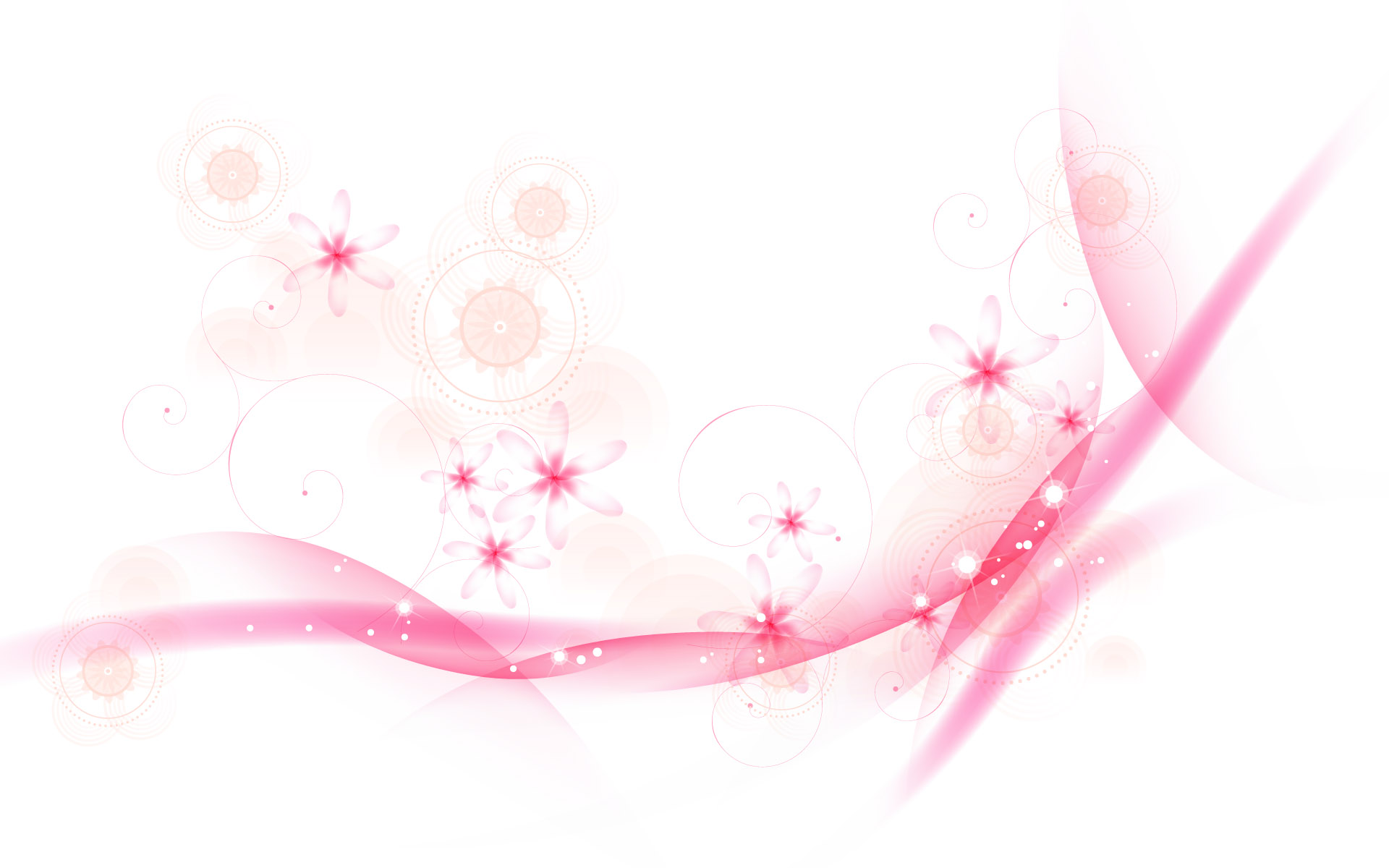 美國密西根大學 
           工業工程博士
黃郁文 老師
Dr. Juh-Wen Hwang
研究專長:
     物流管理
     系統分析
     生產管理
王淑娟 老師
香港中文大學 
        工商管理博士
Dr. Sophia Wang
研究專長:
  電子商務
  創業與組織創新
  決策模式與方法
研究專長:
  電子商務
  創業與組織創新
  決策模式與方法
運籌所特色
數理推導能力
邏輯分析能力
課程修習
簡報訓練
語文訓練
專題演講
企業參訪
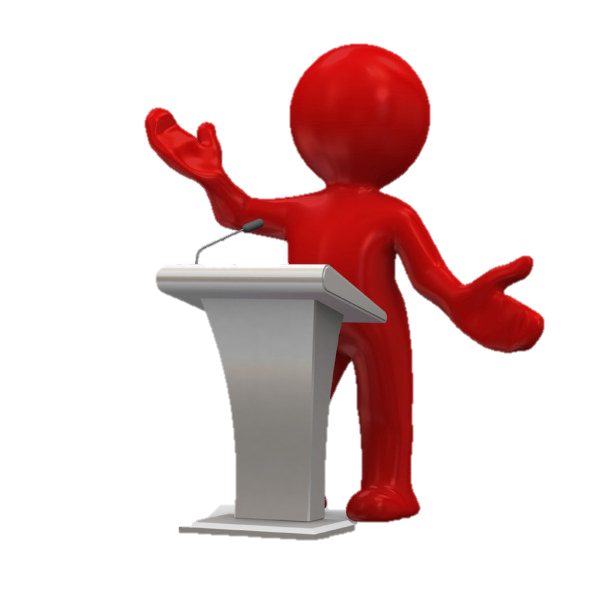 高師生比 (約1:2)
歷年學生背景
[Speaker Notes: 紅色的字代表…?]
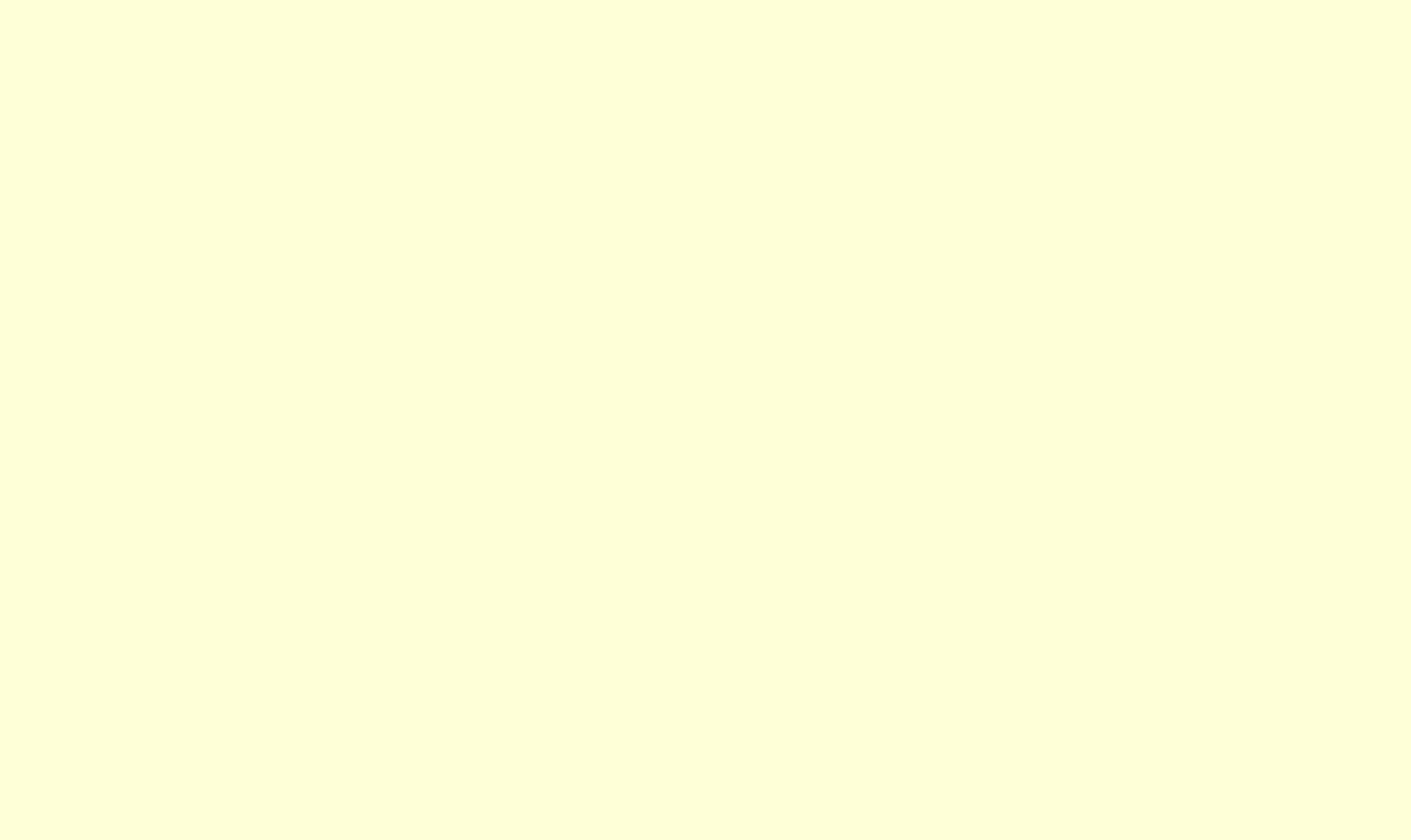 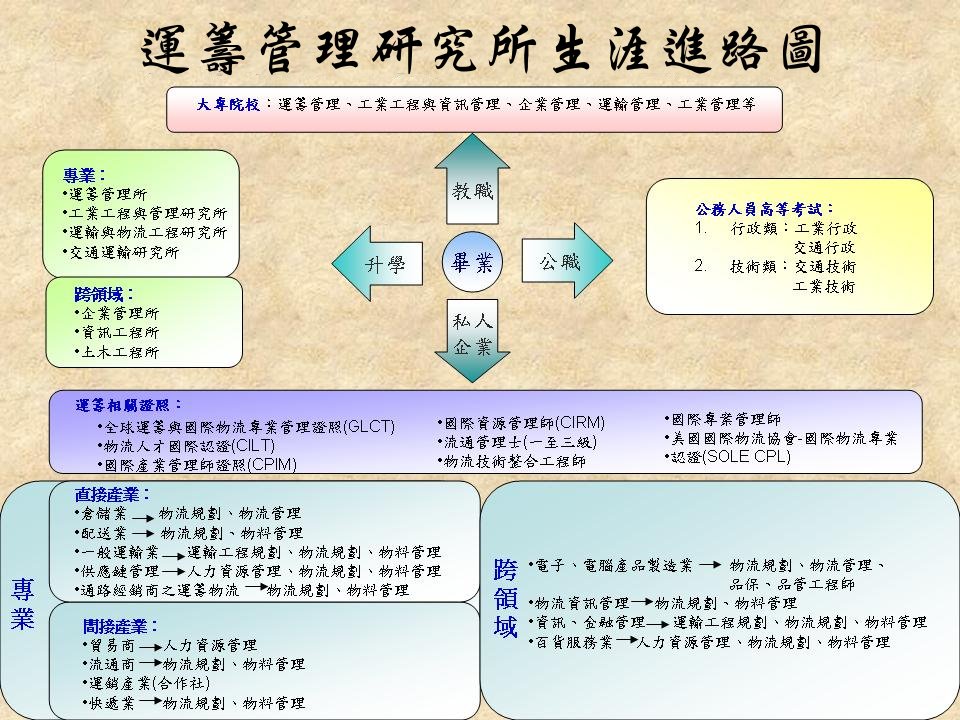 國立東華大學管理學院運籌管理研究所畢業生的出路—以最近三屆（2010-2012）畢業在工作的二十九位學生
# 公司後括號內數字為運籌所畢業生在該公司服務的人數
畢業出路-工作概觀
製造產業
運輸物流產業
生管   物管   製造
專案   採購   企劃
品質   工工   業務
供應鏈專員   倉儲專員
物流人員   貨車調度
碼頭調度   運籌管理師
工程顧問   企劃人員
採購專員   門市主管
儲備幹部   公務人員
出路涵蓋括工業管理,運輸管理,資訊管理專長的出路
程式設計
ERP 
SCM
CRM
資訊服務產業
19
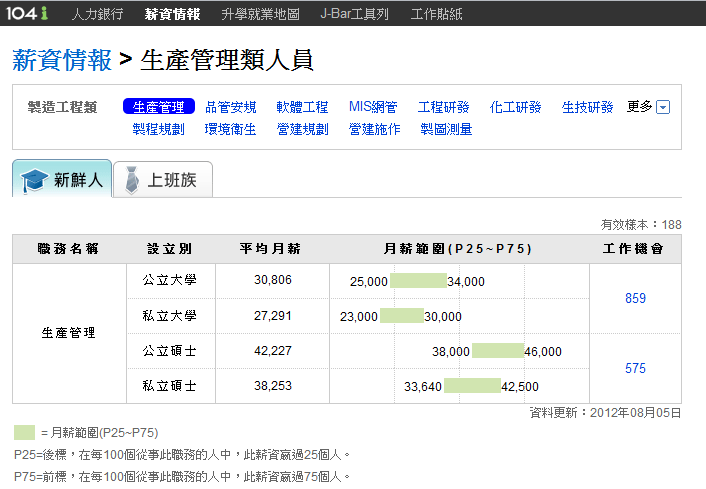 節錄自104人力銀行薪資情報20120805
http://www.104.com.tw/jb/104i/JobWageList/list?type=2&sid=2011002000&cat=jobother
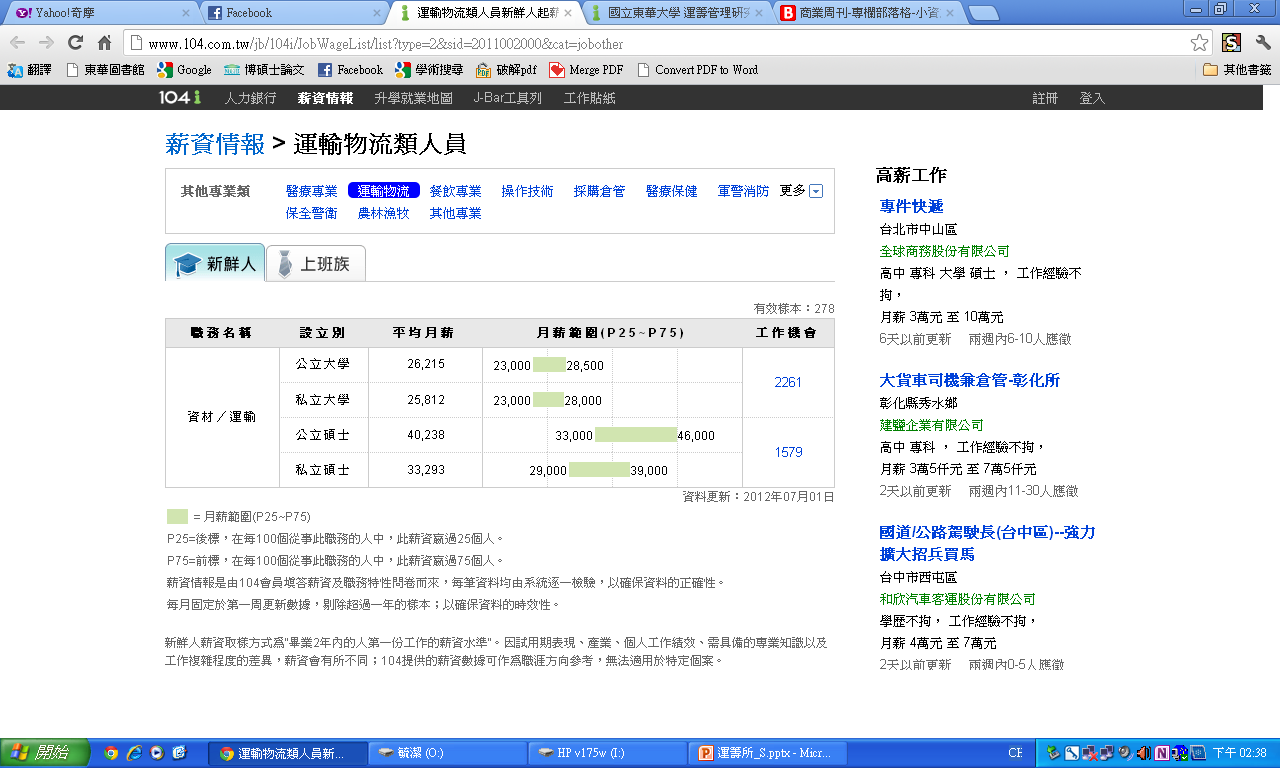 節錄自104人力銀行薪資情報20120701
http://www.104.com.tw/jb/104i/JobWageList/list?type=2&sid=2011002000&cat=jobother
筆試招生
註: 招生名額會因推甄人數而有所增減。


筆試最新消息公佈:
http://www.exam.ndhu.edu.tw/files/40-1096-2366.php
推甄招生日程
招生簡章：（全文下載-PDF檔）http://www.exam.ndhu.edu.tw/files/14-1096-60968,r2365-1.php
中低收入戶及低收入戶子女考生申請報名費減免注意事項：
如何到東華
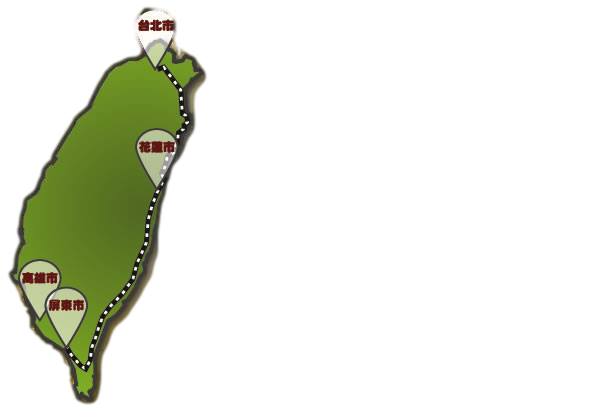 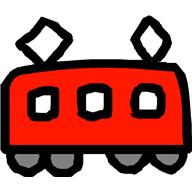 由台北至花蓮，搭乘台鐵只需花費２小時左右即可到達花蓮。

由高雄至花蓮，搭乘火車需花費４小時則可到達。
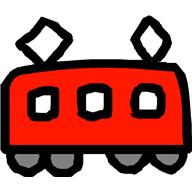 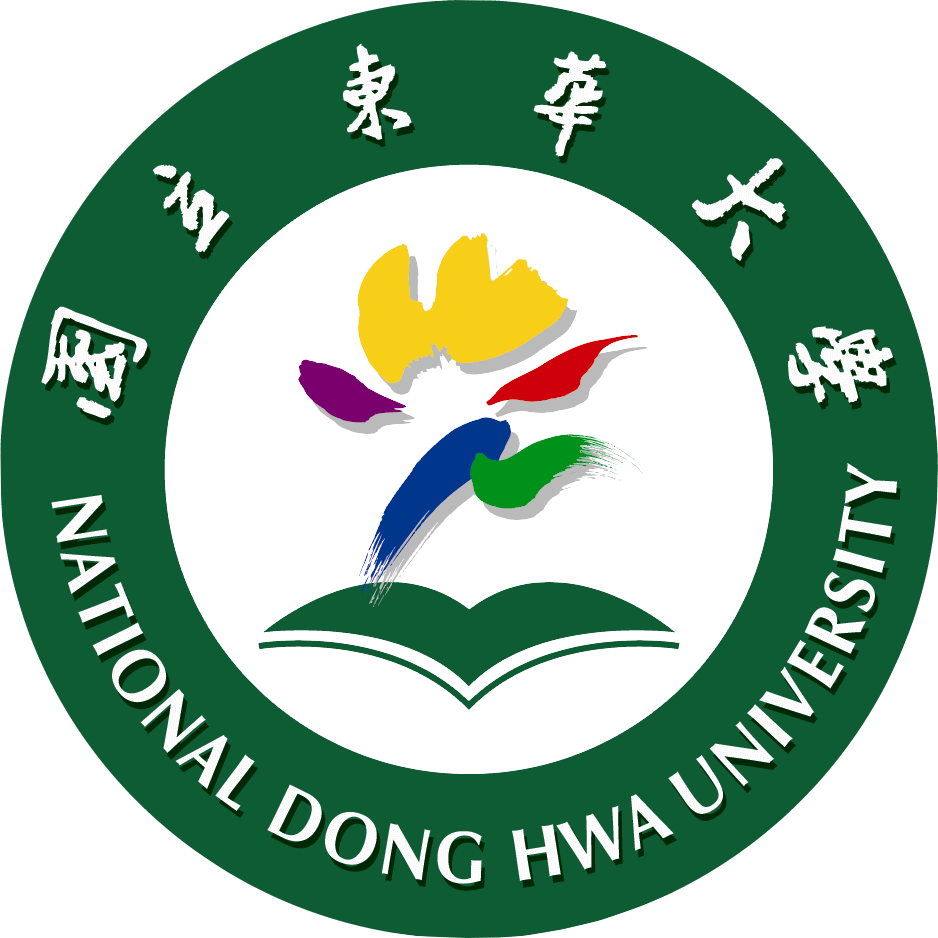 管理學院
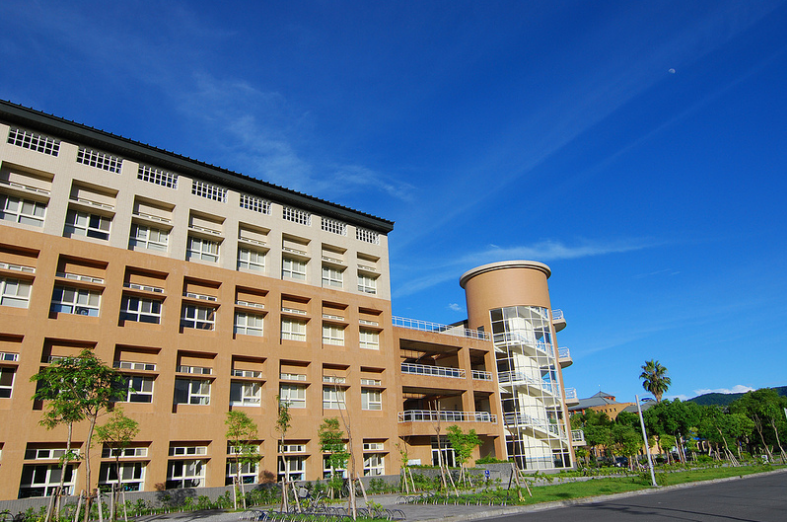 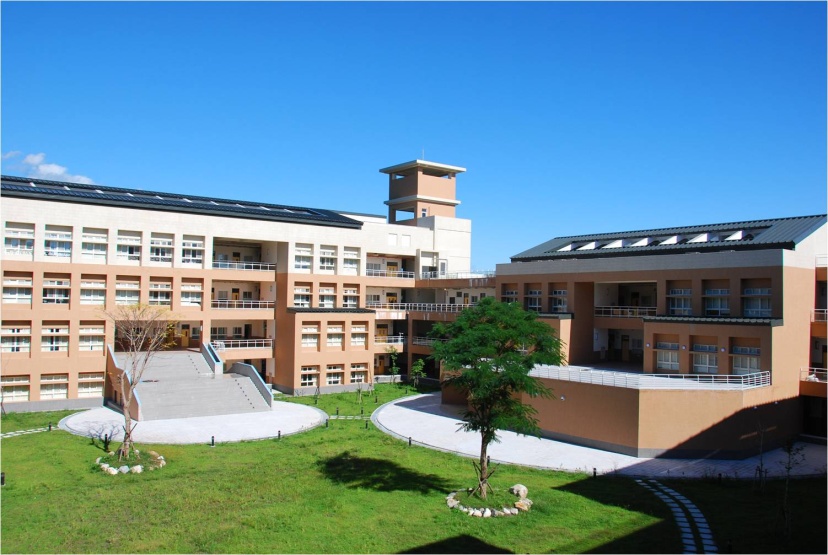 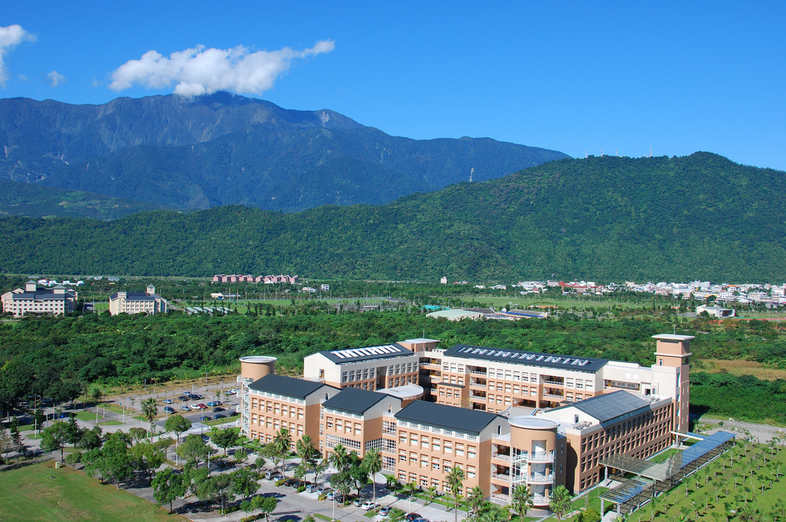 管理學院位於校園的正中間，並
　且是東華大學校園內最新的建築　
　物，且所使用的硬體設施皆為全　
　新以供學生使用。在東華校園內，
　皆可以使用高速無線上網。
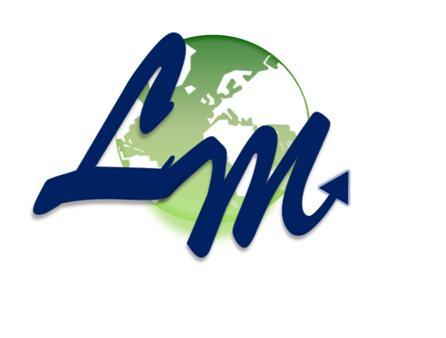 運籌管理研究所
在運籌所裡，提供相當完善的硬體及軟體資源給師生們使用。
學生研究室
個案教學教室
新穎個人電腦
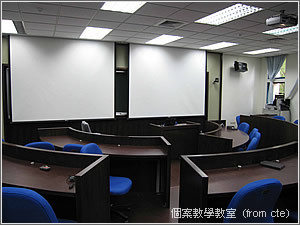 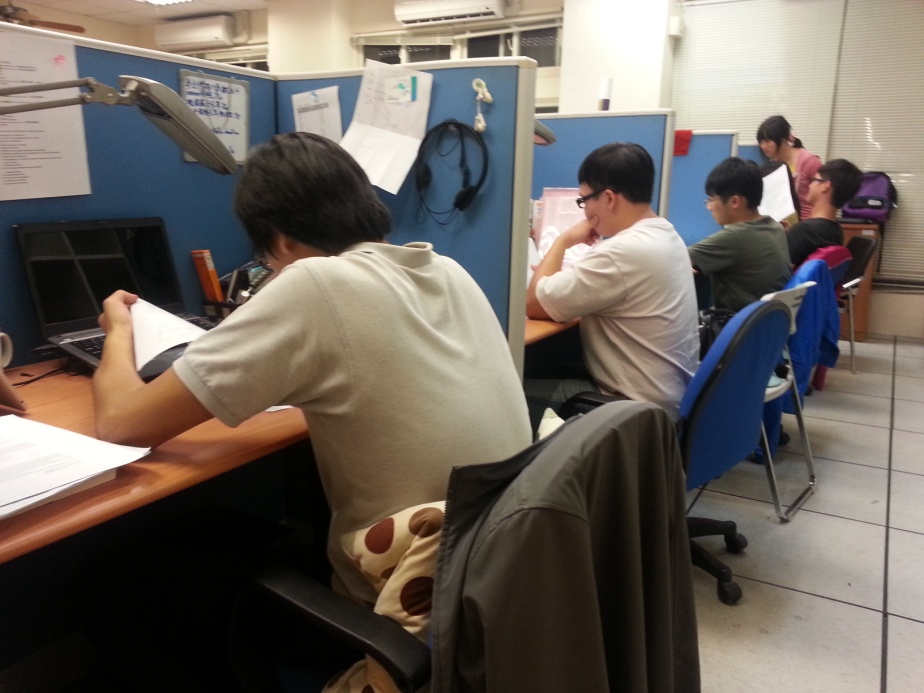 系所活動
花蓮的土地不只會黏人，也將我們的情誼緊密相繫
系所運動會
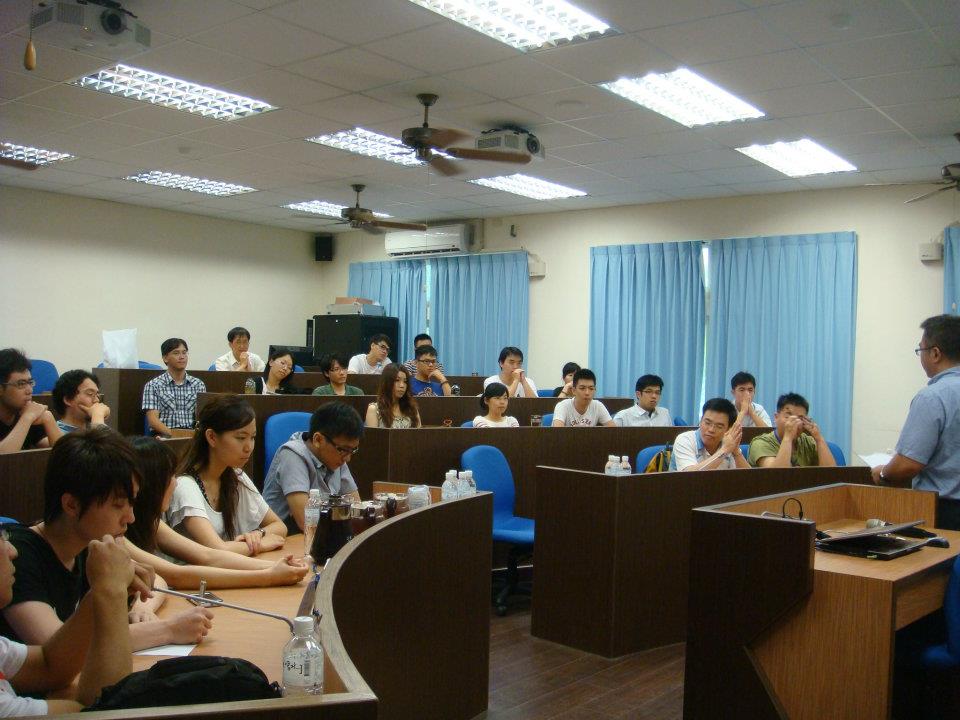 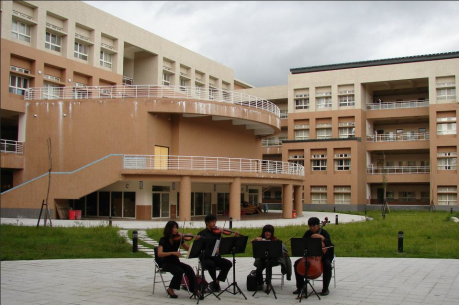 畢業合影
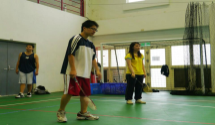 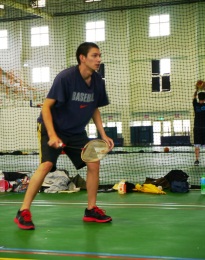 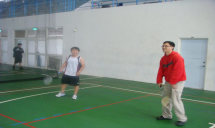 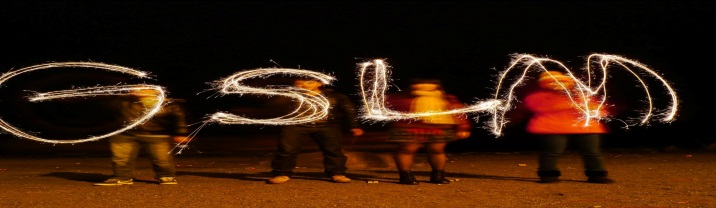 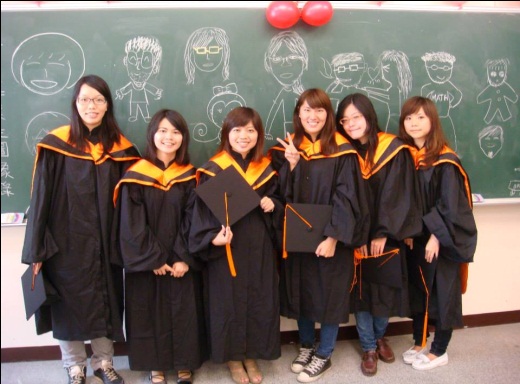 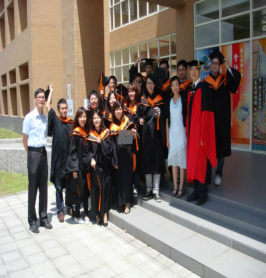 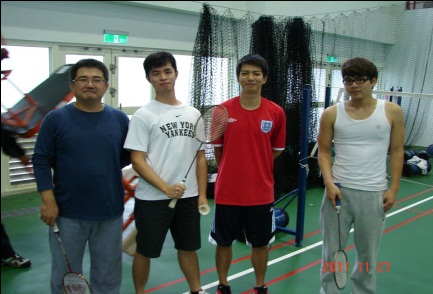 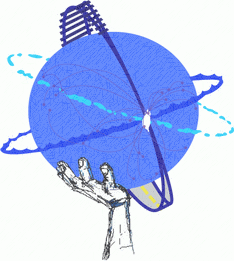 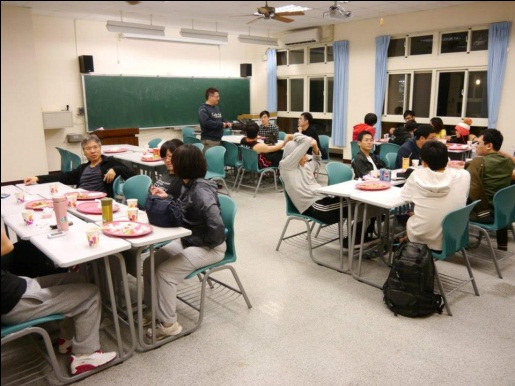 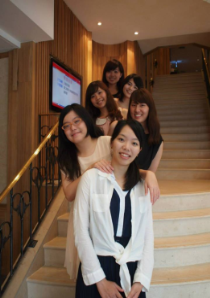 新生座談會
企業參訪
可口可樂
可口可樂
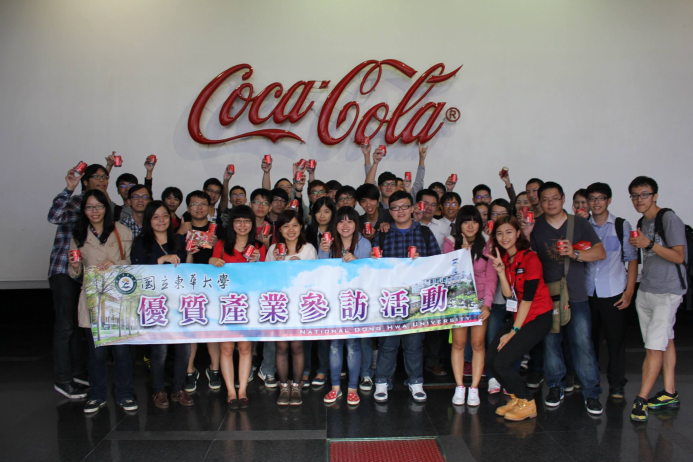 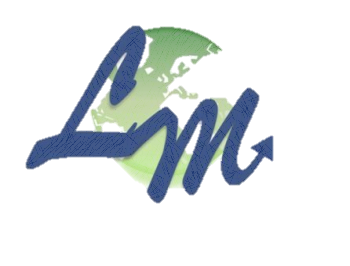 嘉里大榮物流
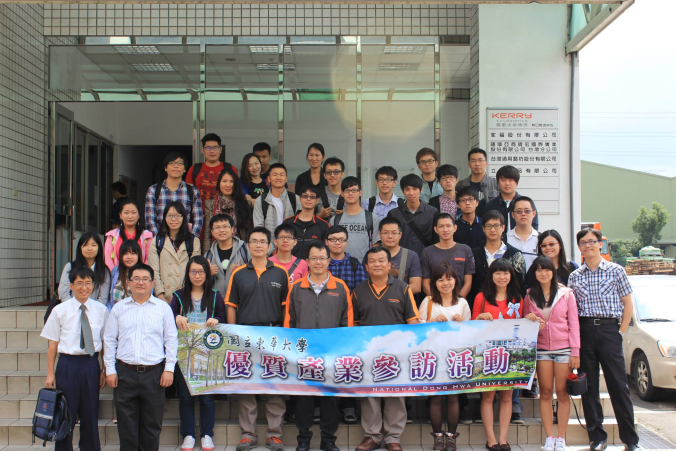 台北港東立物流
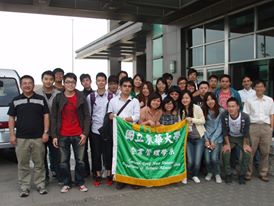 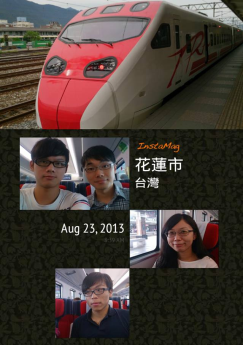 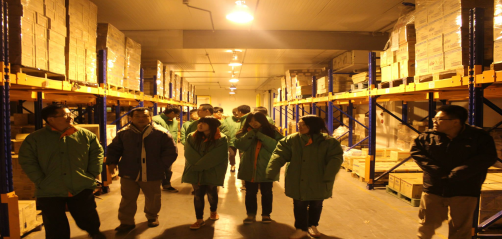 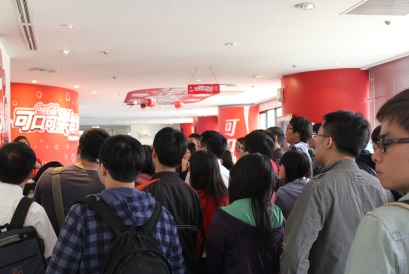 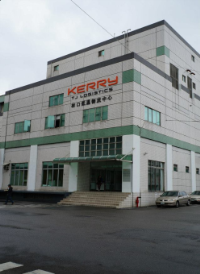 秀林鄉
精彩花蓮
光復鄉
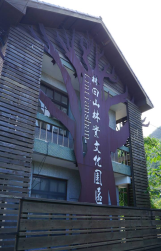 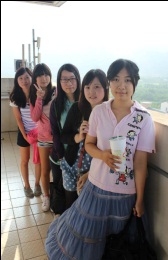 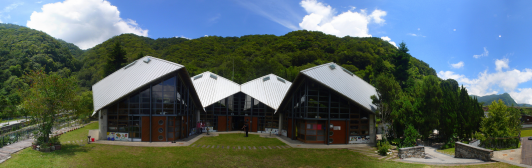 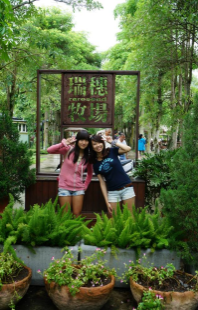 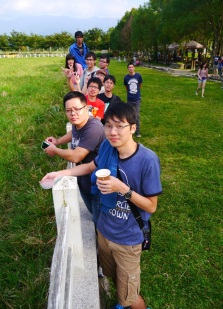 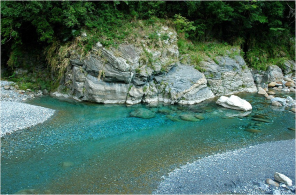 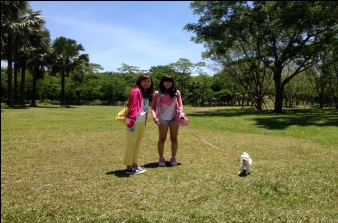 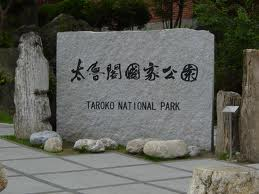 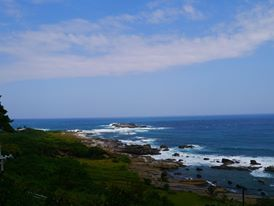 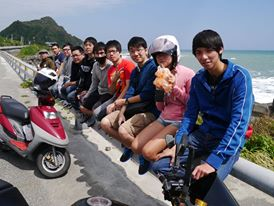 瑞穗鄉
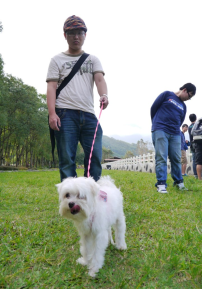 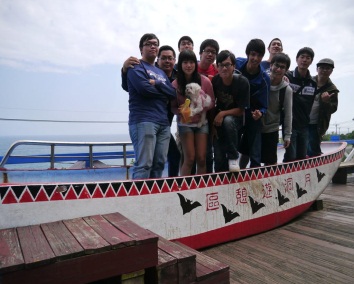 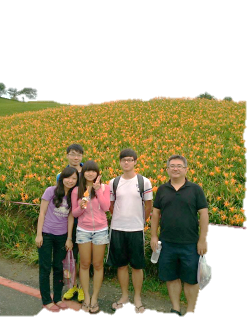 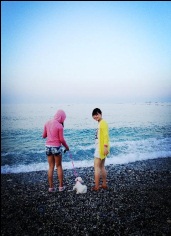 豐濱鄉
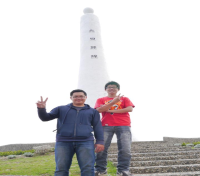 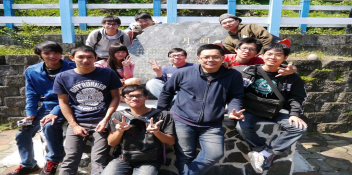 瑞穗鄉
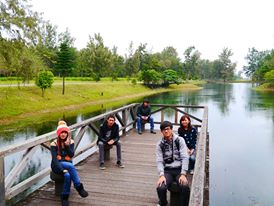 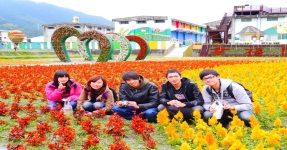 在規劃未來的大學同學
改變生涯規劃
東華運籌所為您提供機會，改變生涯規劃。
商、管、文、理轉型
商管學院、理學院、甚至文學院本科學生，可藉運籌所選擇與大學本科不同類型的工作。
勇者無懼
各位勇於嘗試、勇於付出的同學，東華運籌所的大門是常開的，亦是為您們而開的！
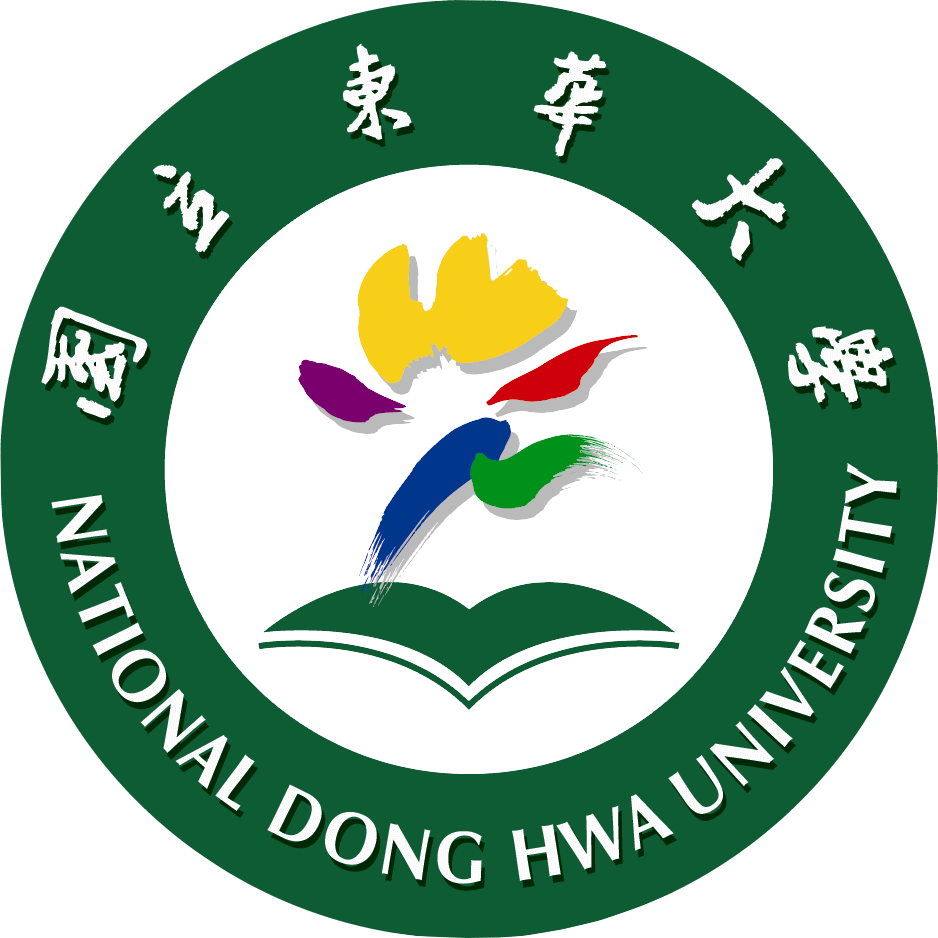 歡 迎 加 入運 籌 所 大 家 庭
http://www.gslm.ndhu.edu.tw/bin/home.php
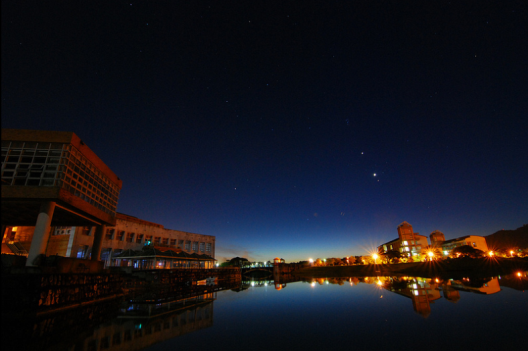 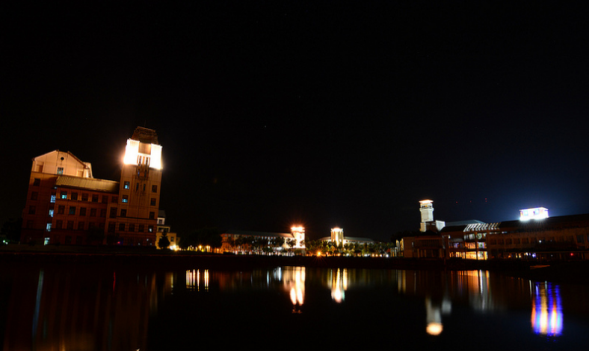 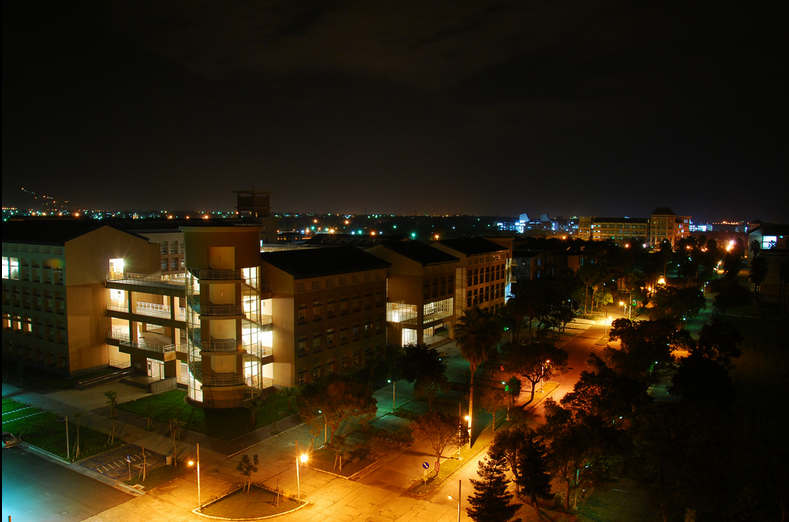 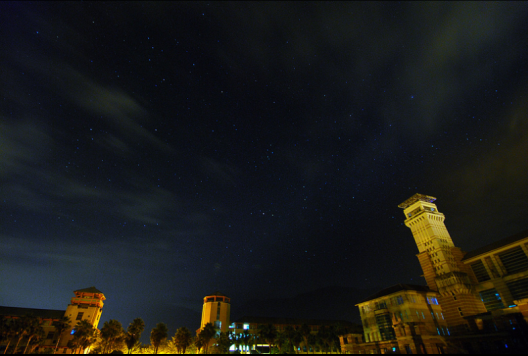